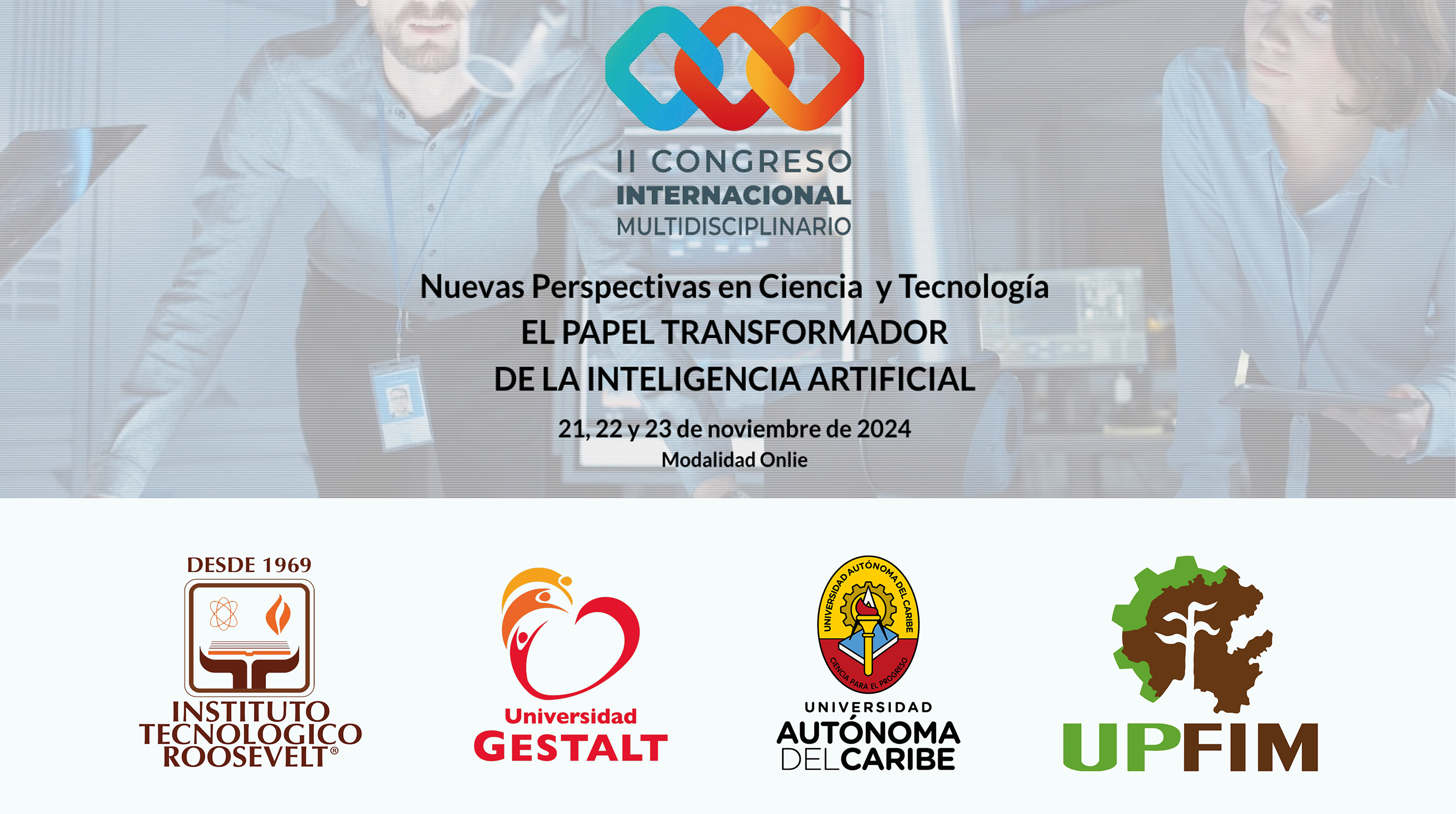 Instrucciones para la Elaboración de Diapositivas – II CIM 2024
Fuente: Utiliza la tipografía Calibri en todas las diapositivas.
Estilos: Puedes emplear negritas, cursivas y estilo regular según lo consideres necesario para destacar la información clave.
Tamaño de letra: Asegúrate de que el tamaño del texto sea lo suficientemente grande para que se pueda leer bien, incluso a distancia.
Número de diapositivas: La presentación debe durar 10 minutos, por lo que recomendamos un máximo de 5 diapositivas. Evita sobrecargar las diapositivas con demasiado texto o información.
Pie de diapositiva: Cada diapositiva debe incluir el pie de página que te proporcionamos en esta página. No lo modifiques ni lo elimines.
 Video: Recuerda seguir las indicaciones que están en la página del congreso para elaborar tu video y enviarlo a info@manglareditores.com
Recuerda que una presentación clara y concisa es más efectiva. ¡Gracias por tu colaboración!
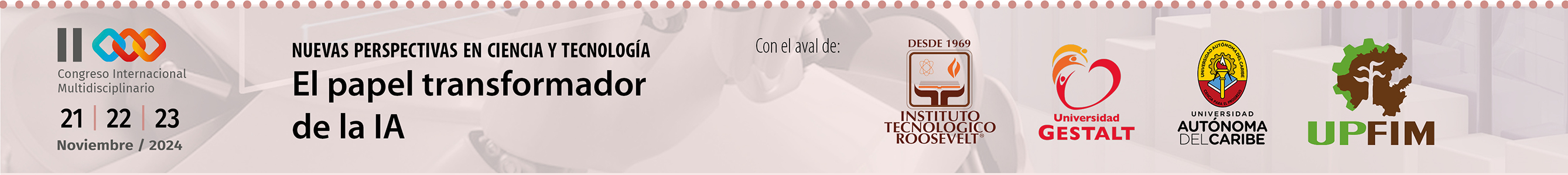 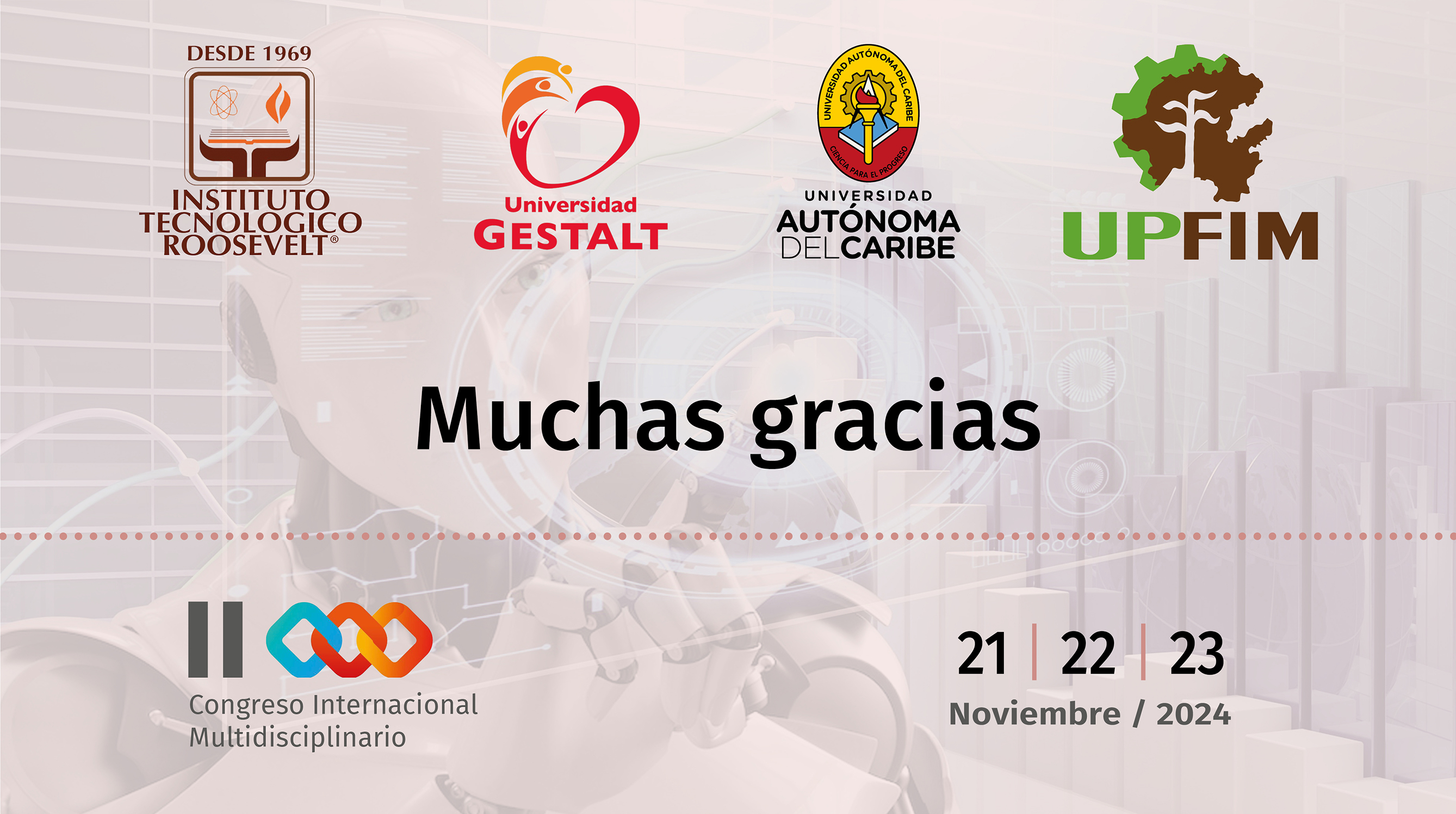 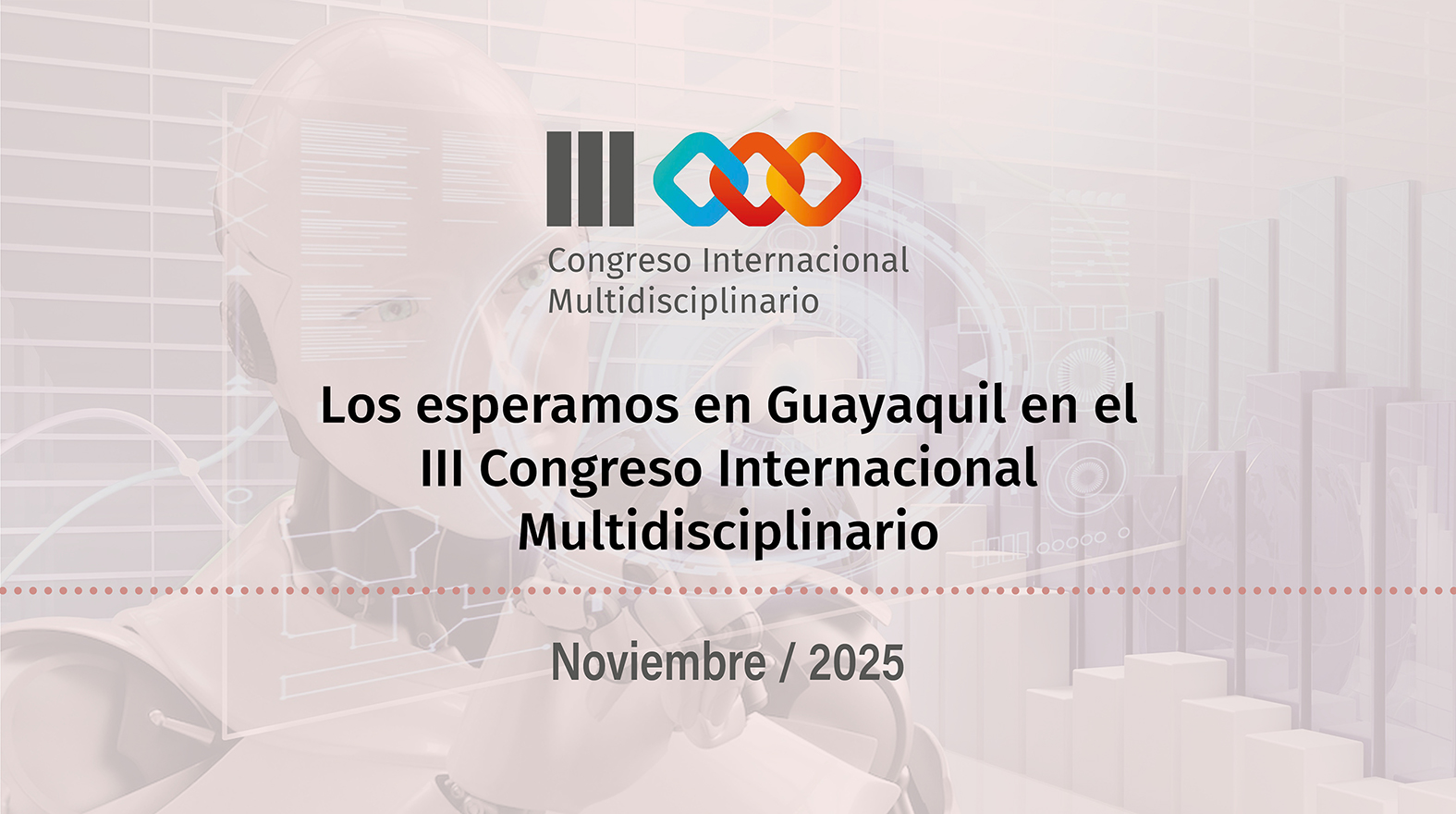